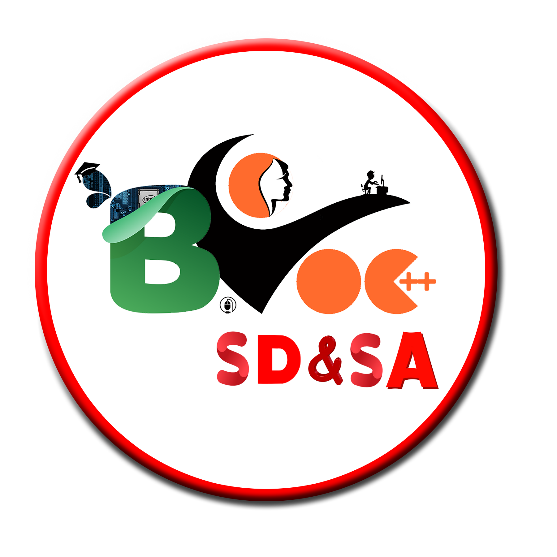 Introduction to JSP
Dept. of B.Voc Software Development and System Administration
St. Joseph’s College(Autonomous)
Trichy-02
By
Dr. J. Ronald Martin
Introduction to  JSP : Dept. of B.Voc SD&SA
1
JSP


JSP (Java Server Pages) is server side technology to create dynamic java web application. 

JSP can be thought as an extension to servlet technology because it provides features to easily create user views.

JSP Page consists of HTML code and provide option to include java code for dynamic content.
Introduction to  JSP : Dept. of B.Voc SD&SA
2
Since web applications contain a lot of user screens, JSPs are used a lot in web applications. 

To bridge the gap between java code and HTML in JSP, it provides additional features such as JSP Tags, Expression Language, Custom tags. 

This makes it easy to understand and helps a web developer to quickly develop JSP pages.
Introduction to  JSP : Dept. of B.Voc SD&SA
3
JSP Declaration Tag
The JSP declaration tag is used to declare fields and methods.
<html>  
<body>  
<%! int data=50; %>  

<%= "Value of the variable is:"+data %>  
</body>  
</html>
Introduction to  JSP : Dept. of B.Voc SD&SA
4
JSP Scriptlet tag
In JSP, java code can be written inside the jsp page using the scriptlet tag.
<html>  
<body>  
<% out.print("welcome to jsp"); %>  
</body>  
</html>
JSP expression tag
The code placed within JSP expression tag is written to the output stream of the response.
<html>  
<body>  
<%= "welcome to jsp" %>  
</body>  
</html>
Introduction to  JSP : Dept. of B.Voc SD&SA
5
Page Directive

There are several attributes, which are used along with Page Directives and these are
import
session
isErrorPage
errorPage
ContentType
isThreadSafe
extends
info
language
autoflush
Buffer
Introduction to  JSP : Dept. of B.Voc SD&SA
6
<%@page import="java.io.*%>
 <%@page import="java.lang.*%>
 <%--Comment: OR Below Statement: Both are Same--%>
 <%@page import="java.io.*, java.lang.*"%>
Introduction to  JSP : Dept. of B.Voc SD&SA
7
<%@ page errorPage="ExceptionHandling.jsp"%>

This means if any exception occurs on the JSP page where this code has been placed, the ExceptionHandling.jsp (this page should have isErrorPage true) page needs to be called.
Introduction to  JSP : Dept. of B.Voc SD&SA
8
JSP implicit object
Introduction to  JSP : Dept. of B.Voc SD&SA
9
JSP Action

JSP actions use the construct in XML syntax to control the behavior of the servlet engine.

can dynamically insert a file, reuse the beans components, forward user to another page, etc. through JSP Actions like include and forward.

Unlike directives, actions are re-evaluated each time the page is accessed.
Syntax:

<jsp:action_name attribute="value" />
Introduction to  JSP : Dept. of B.Voc SD&SA
10
There are 11 types of action names as following:

jsp:useBean
jsp:include
jsp:setProperty
jsp:getProperty
jsp:forward
jsp:plugin
jsp:attribute
jsp:body
jsp:text
jsp:param
jsp:attribute
jsp:output
Introduction to  JSP : Dept. of B.Voc SD&SA
11
Introduction to  JSP : Dept. of B.Voc SD&SA
12
Introduction to  JSP : Dept. of B.Voc SD&SA
13
Introduction to  JSP : Dept. of B.Voc SD&SA
14
welcome.jsp

<html>
    <head>
        <title>Welcome Page</title>
    </head>   
  <body>
        <%@ include file="header.jsp" %>
        Welcome, User
  </body>
</html>

header.jsp

<html>
  <body>
      <img src="header.jpg" alt="This is Header image" / >  
  </body>
</html>
Introduction to  JSP : Dept. of B.Voc SD&SA
15